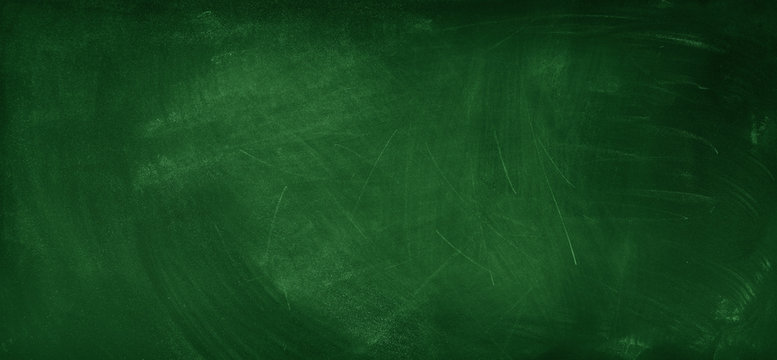 グシャの世界史探究授業　中国の古代文明④
春秋・戦国時代の文化①
鉄器と青銅貨幣の普及
戦国時代にどのような文化が生まれたのか？
各国がこぞって取り組んだのが…
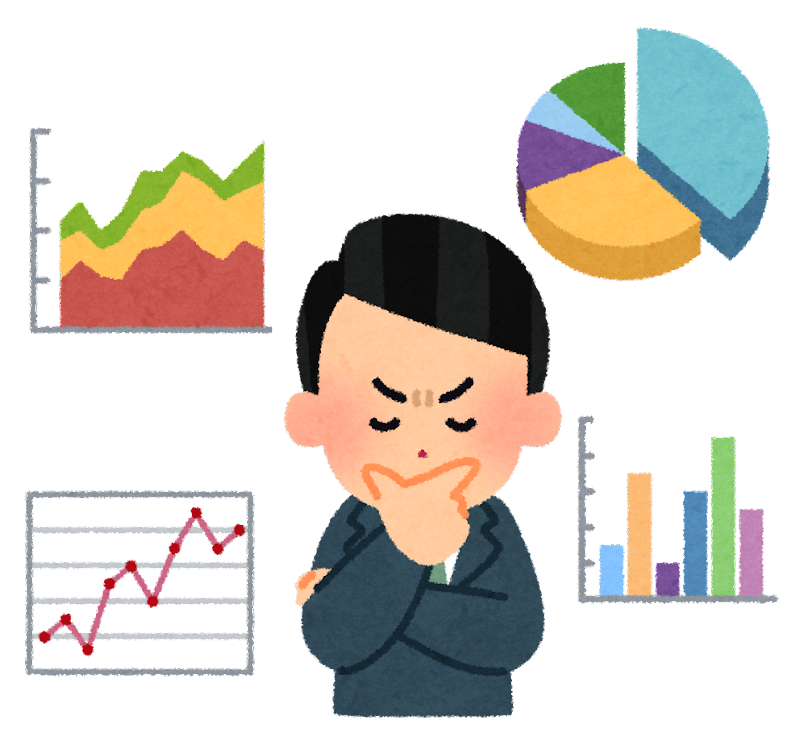 富国強兵策
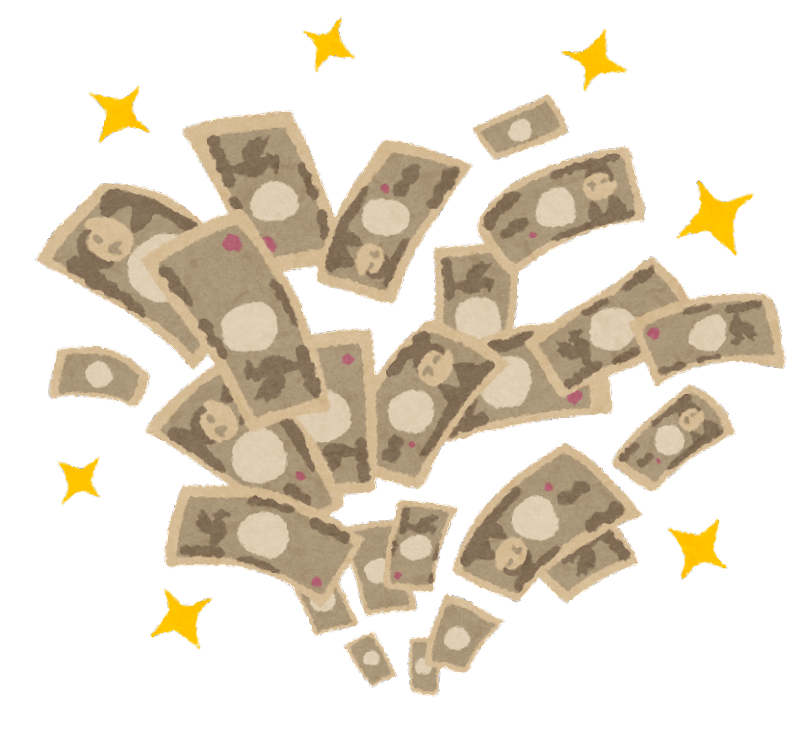 生産量増
兵力の維持・増強
増税
治水工事
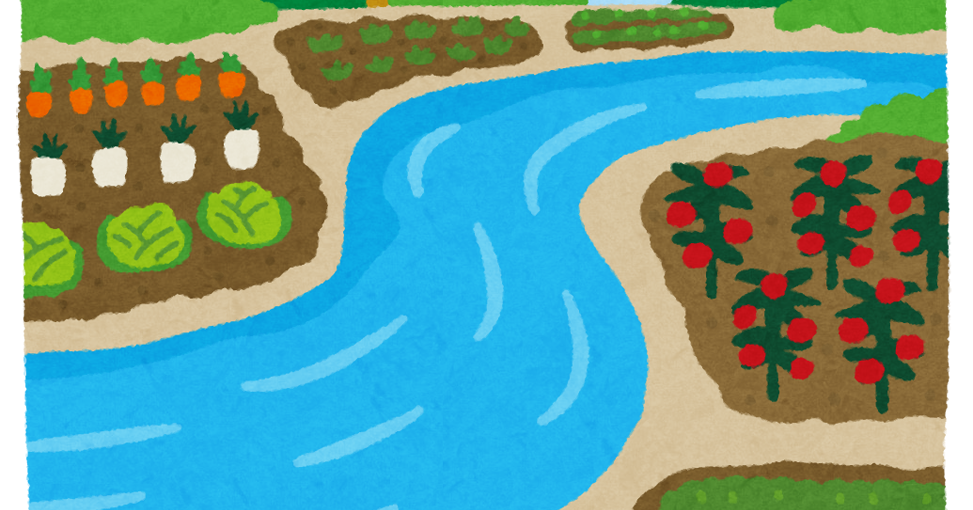 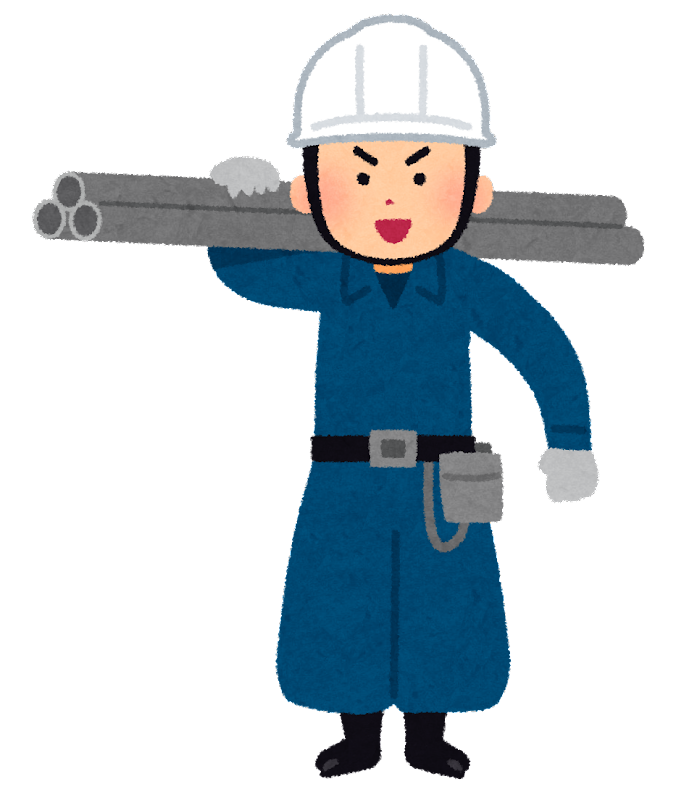 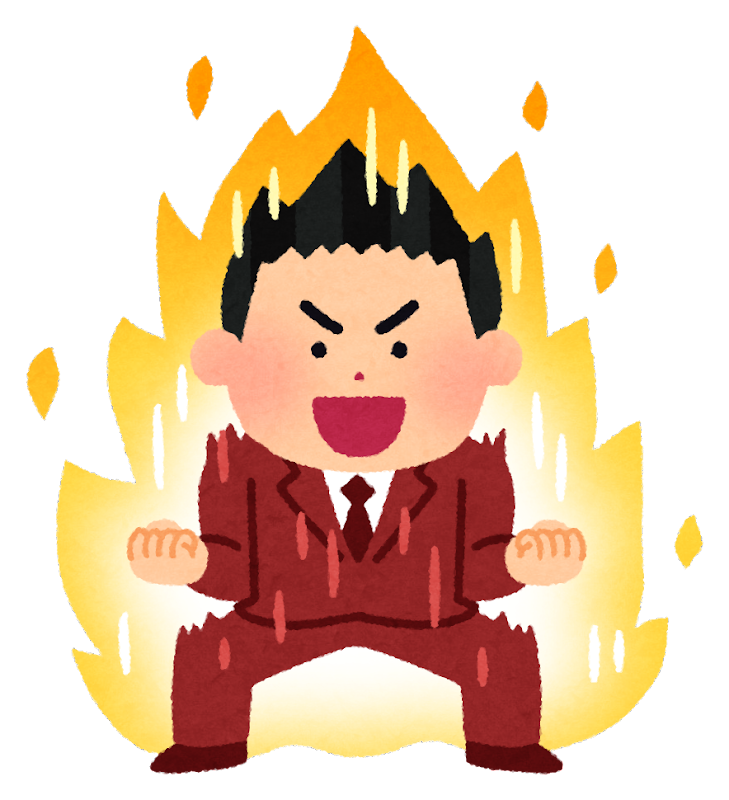 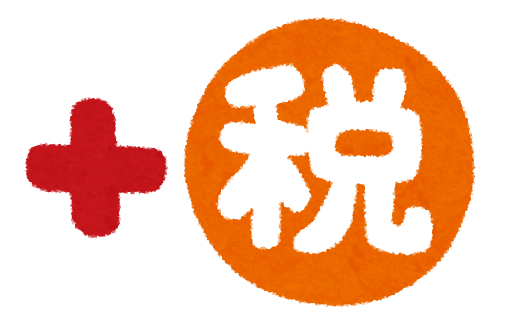 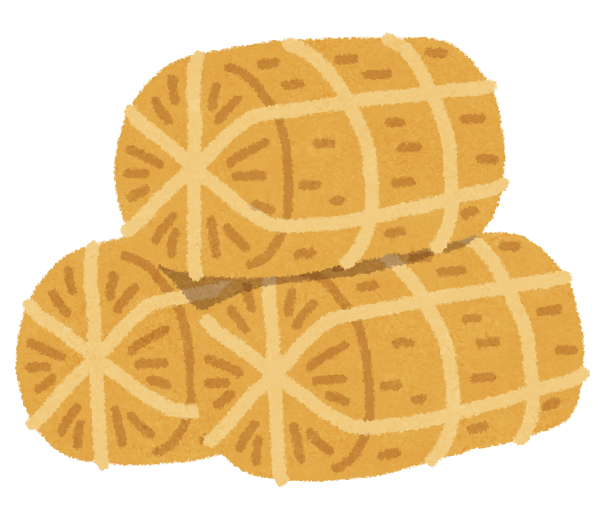 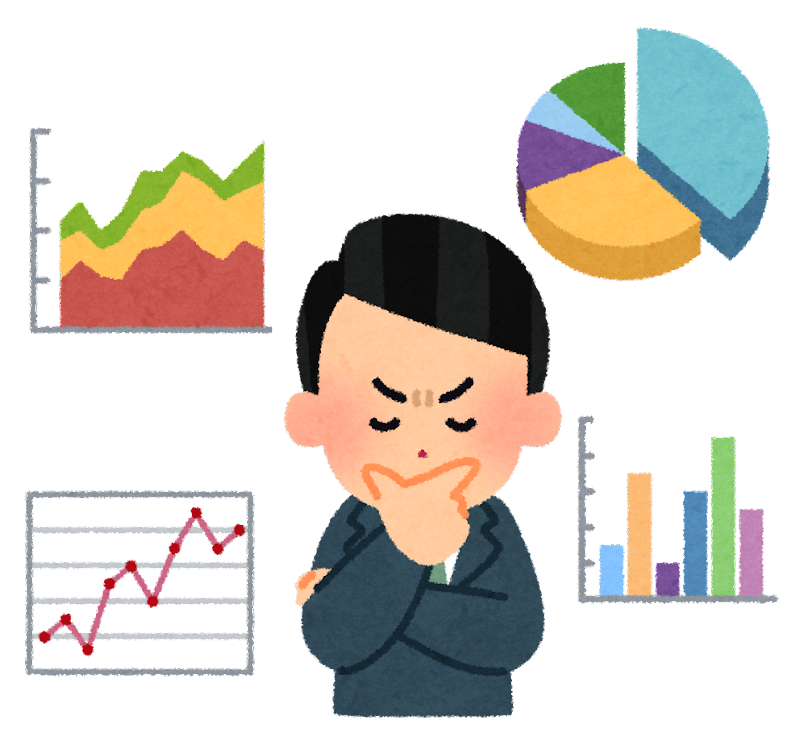 富国強兵
新思想
貨幣経済
農業・手工業
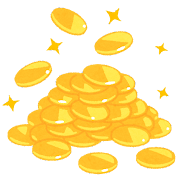 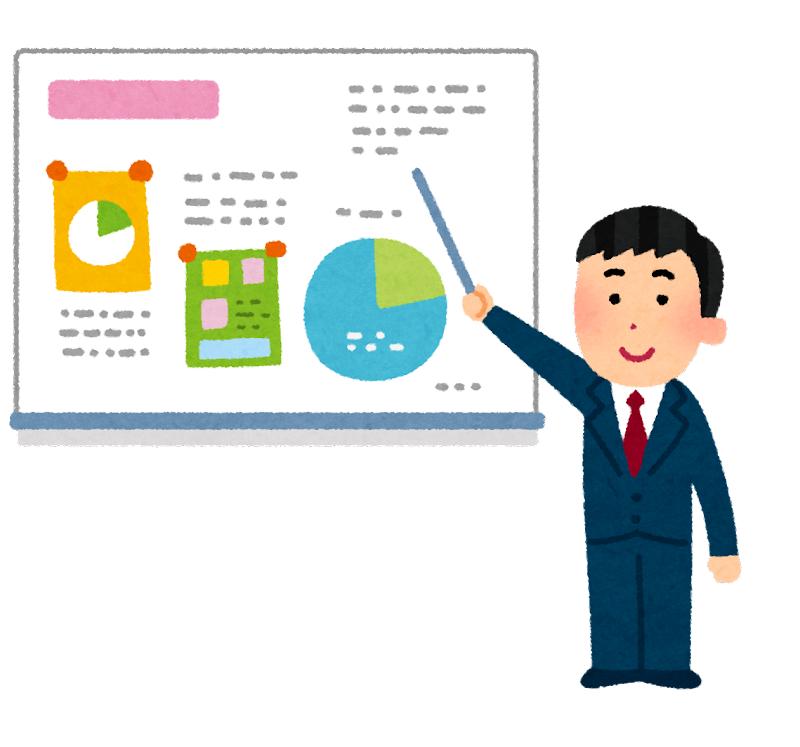 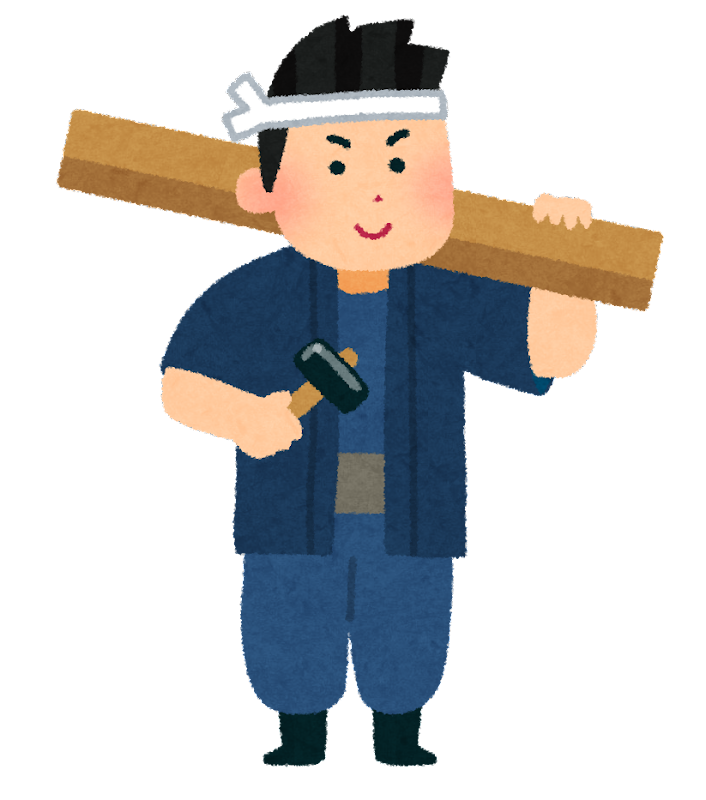 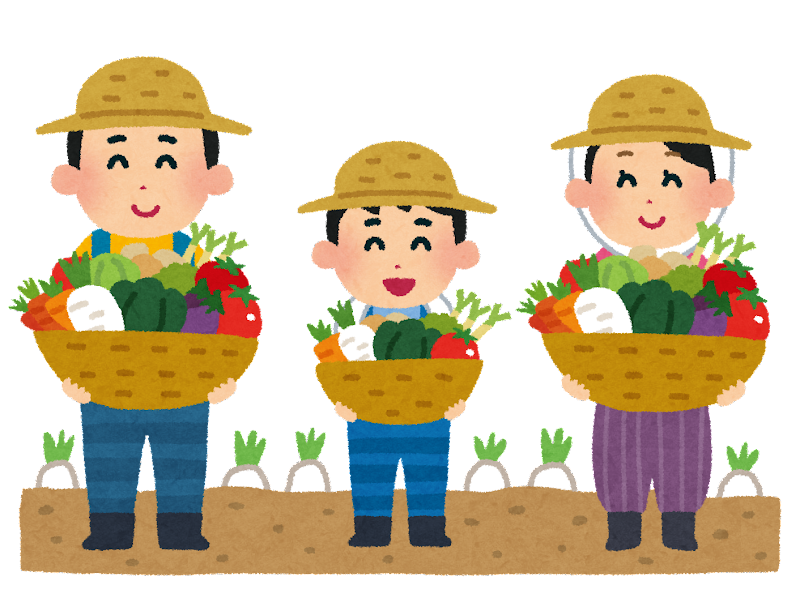 森林伐採
農地拡大
生産拡大
鉄製
鉄製
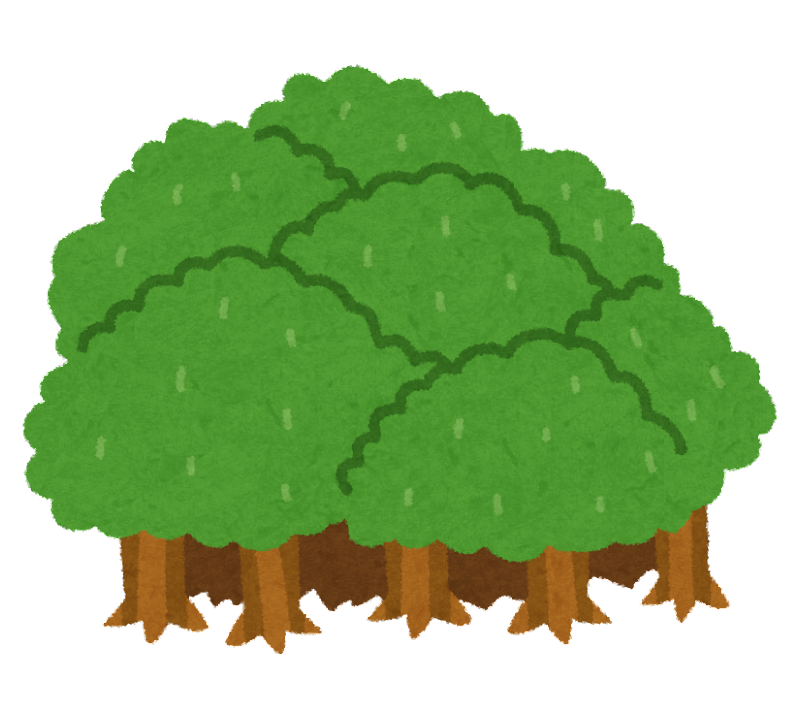 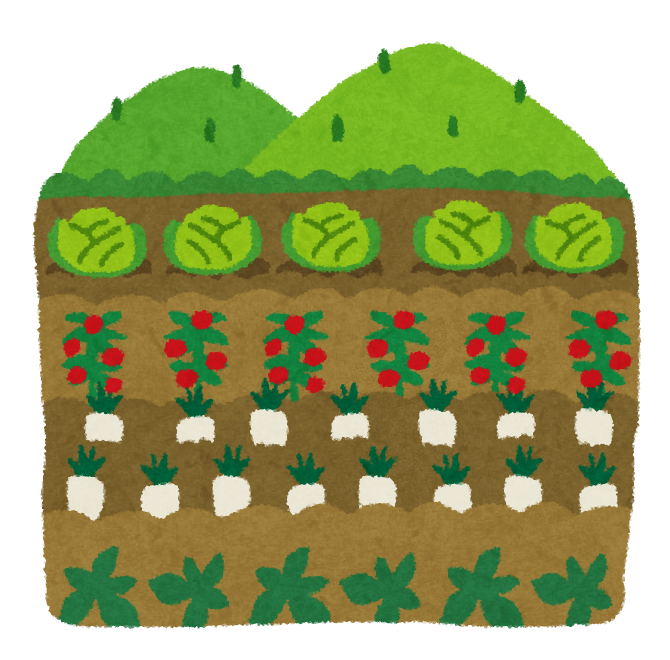 牛耕
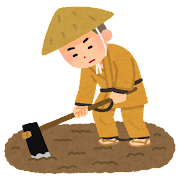 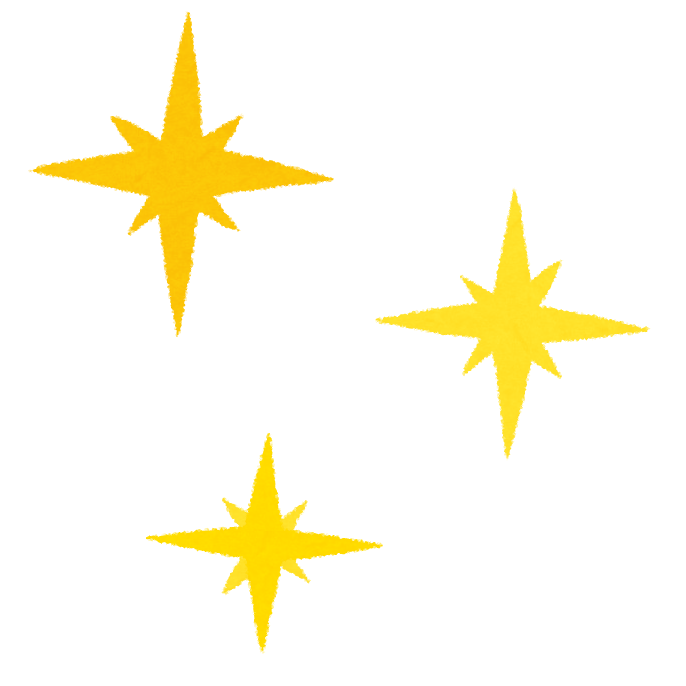 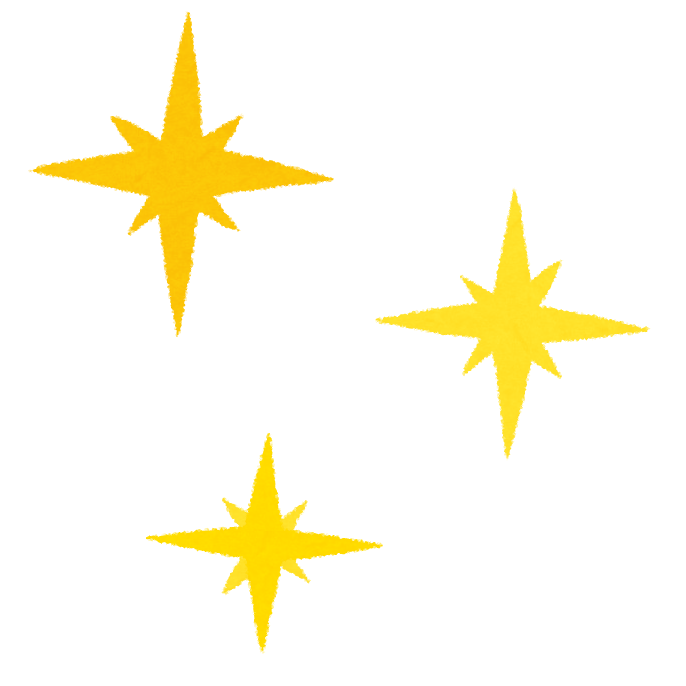 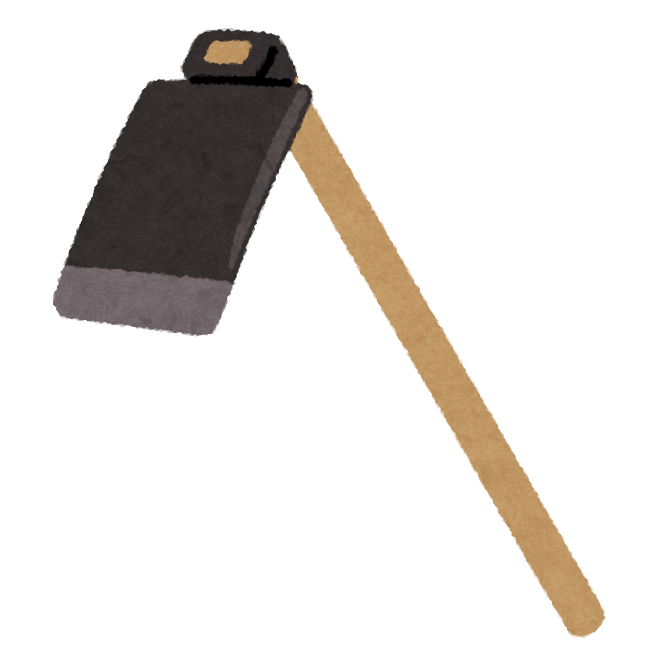 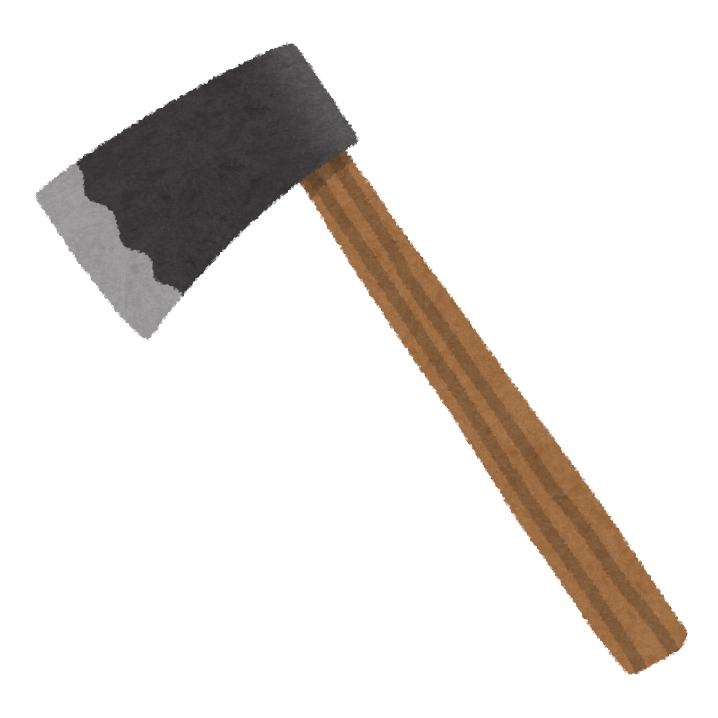 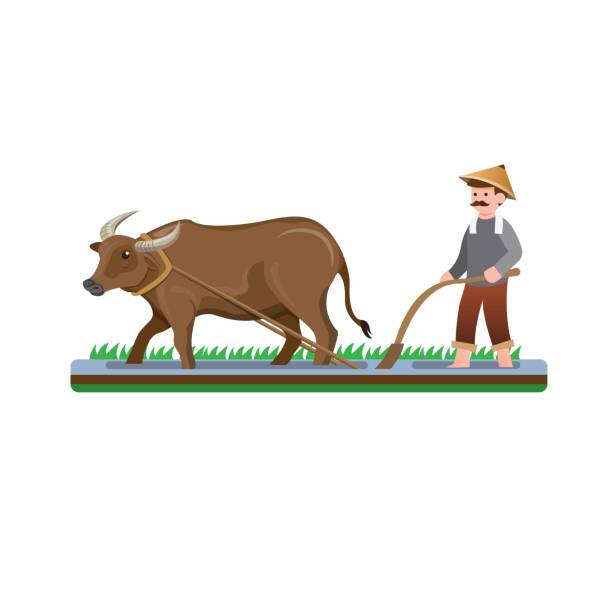 建材・燃料
手工業発展
木材
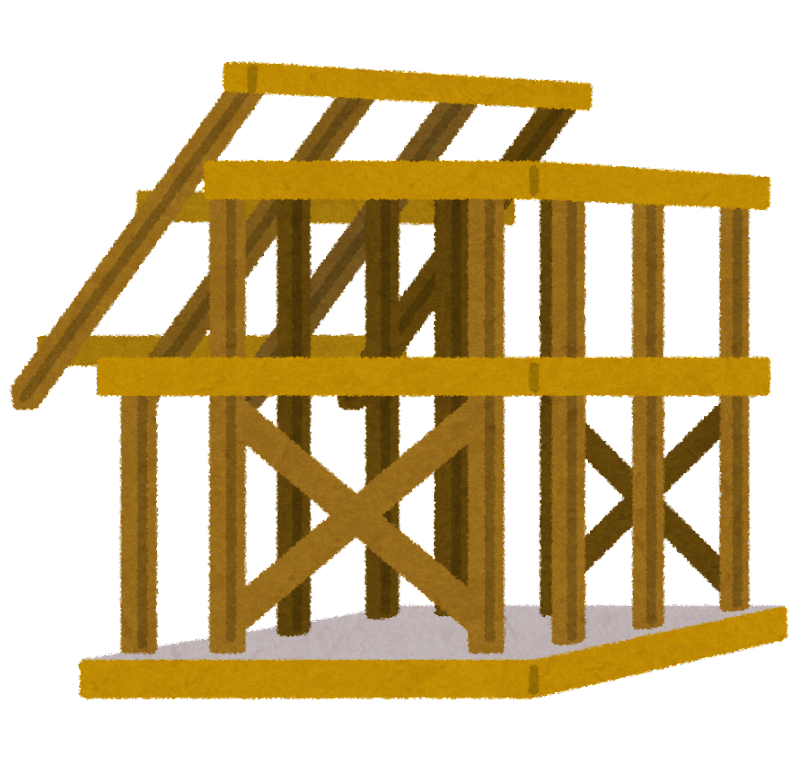 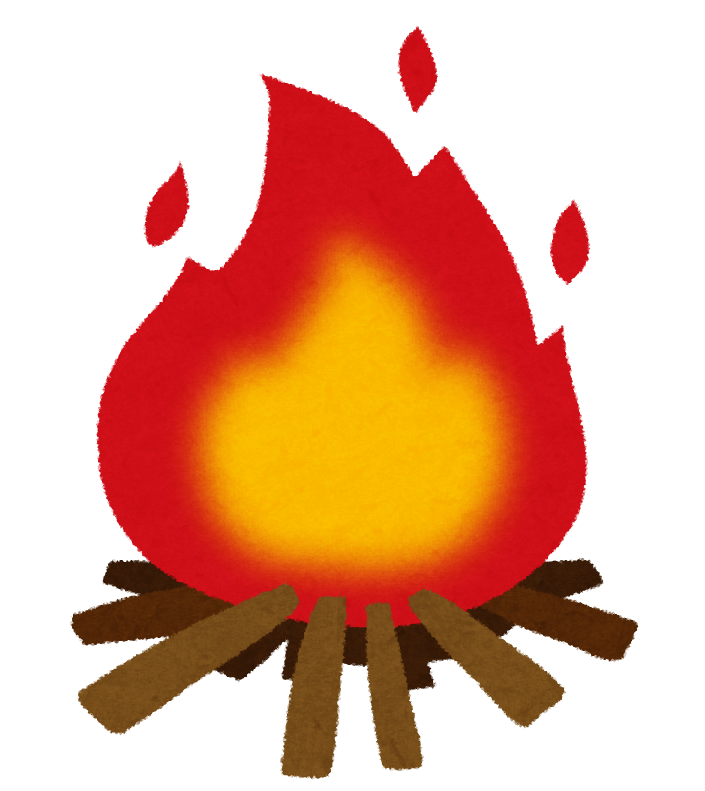 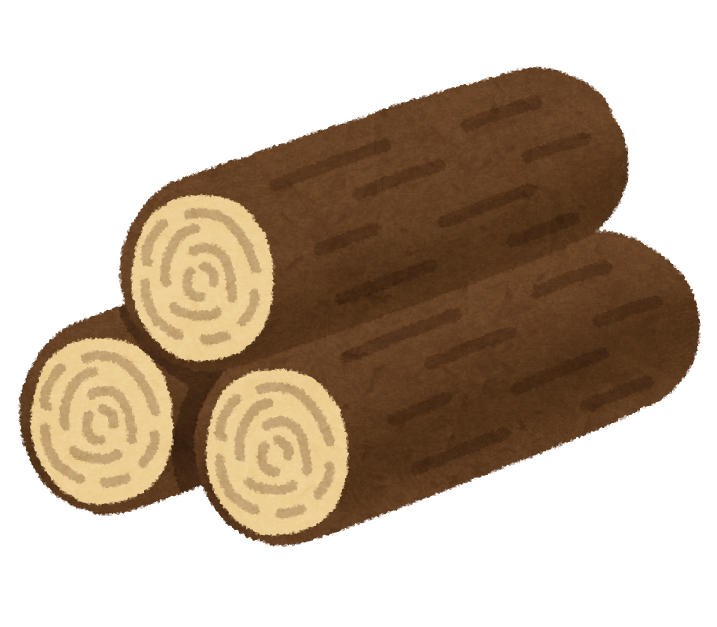 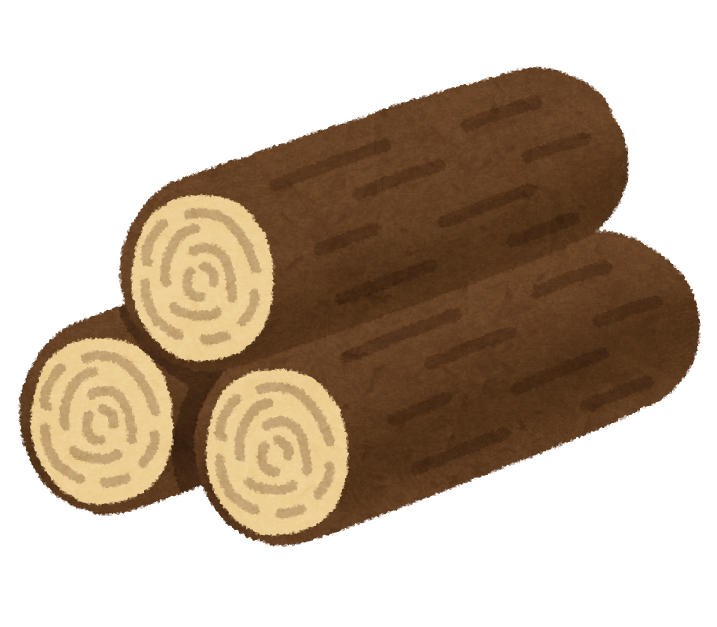 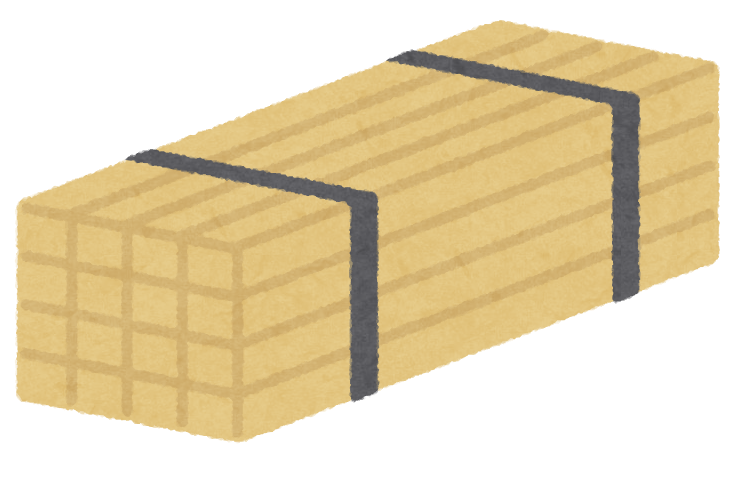 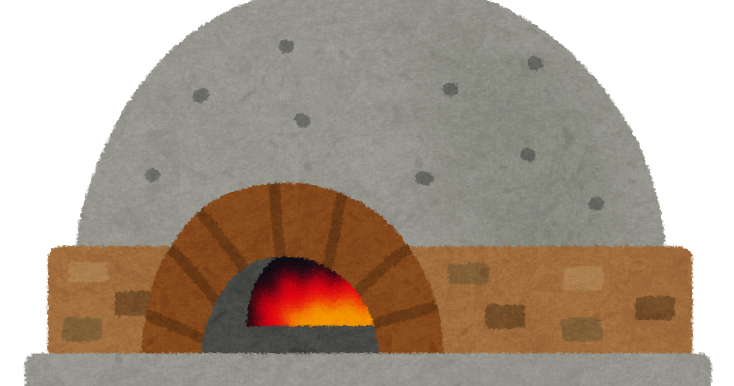 森林伐採
華北地方の乾燥化
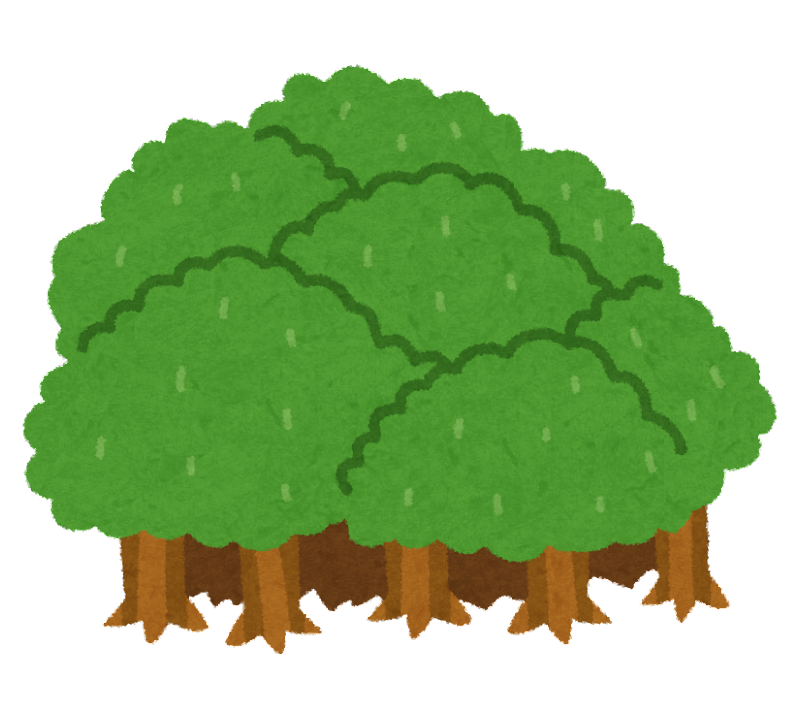 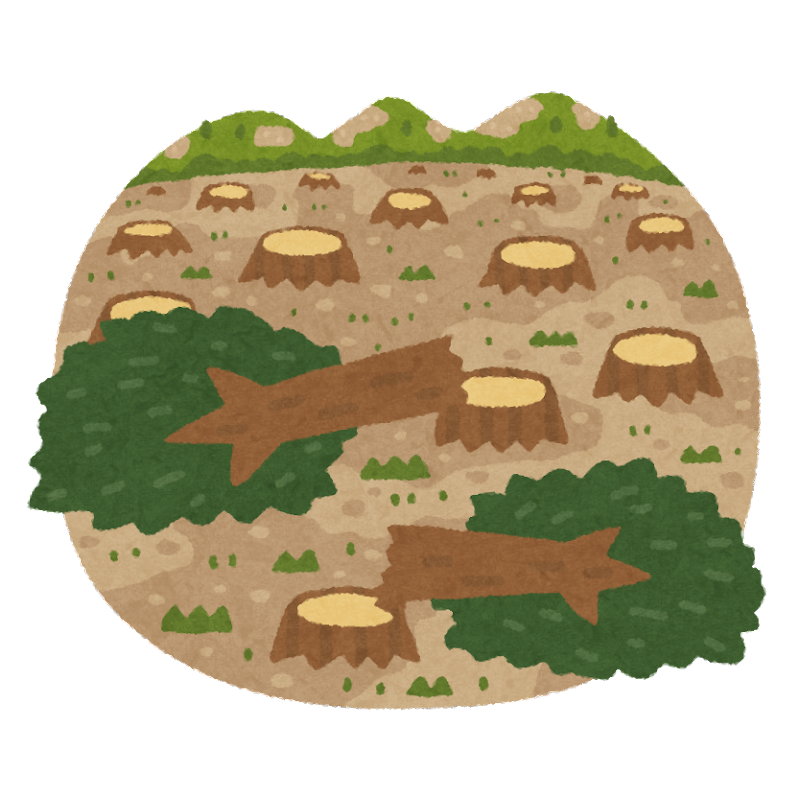 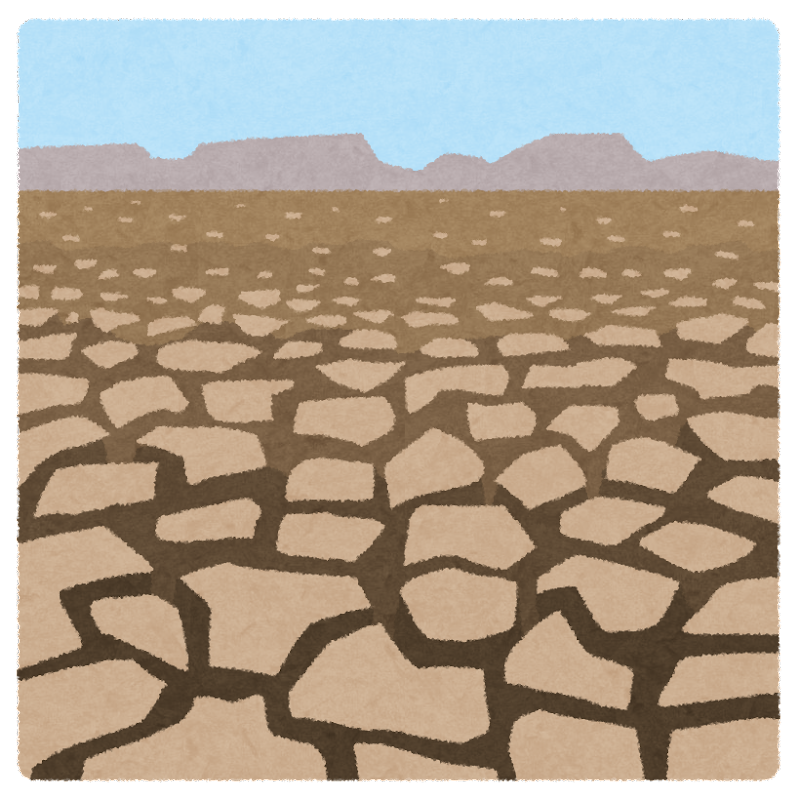 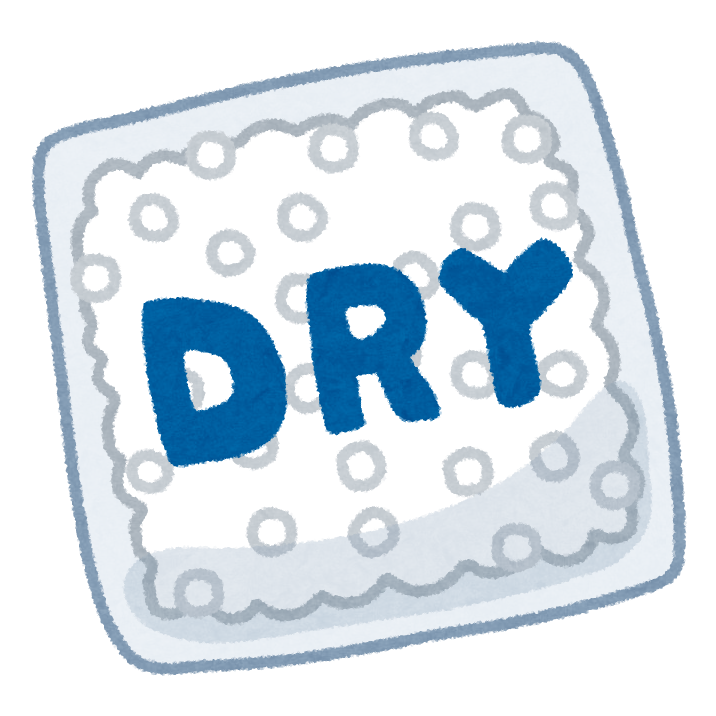 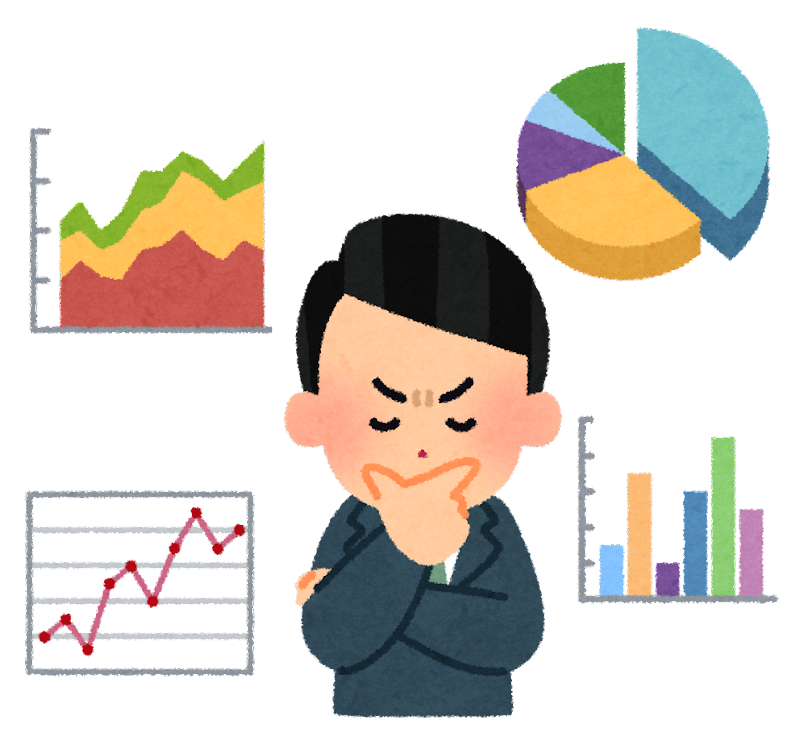 富国強兵
新思想
貨幣経済
農業・手工業
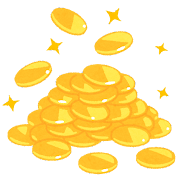 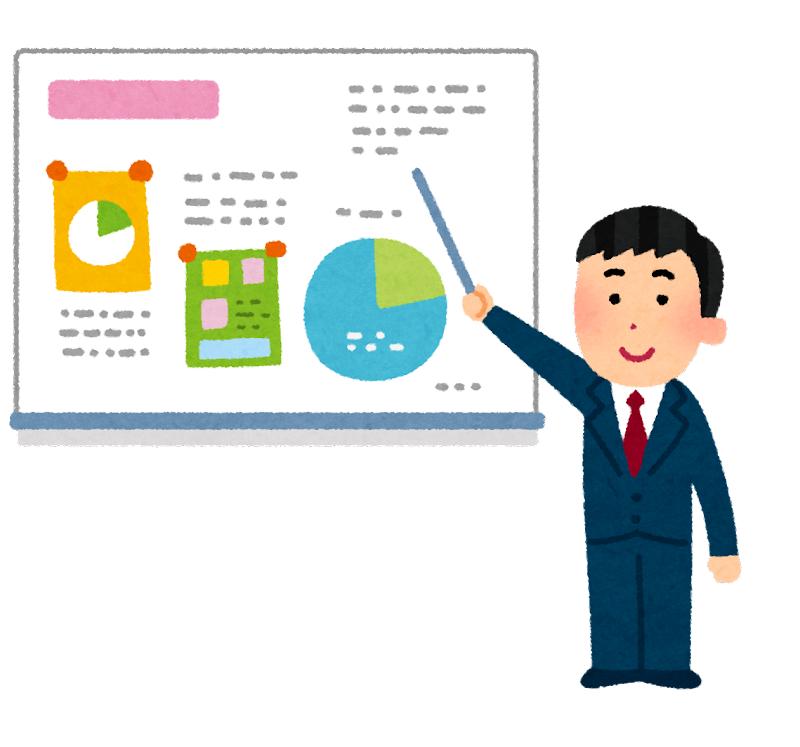 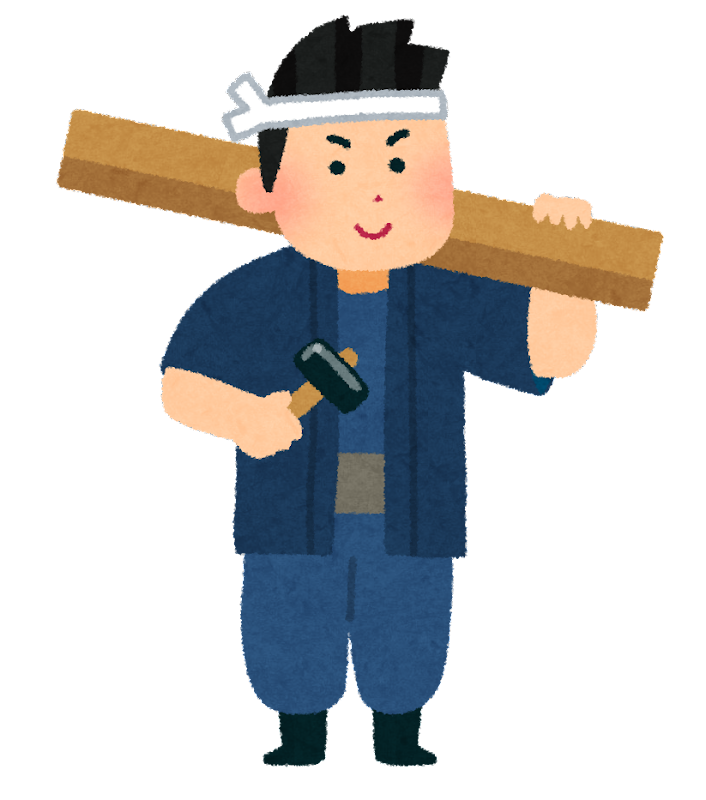 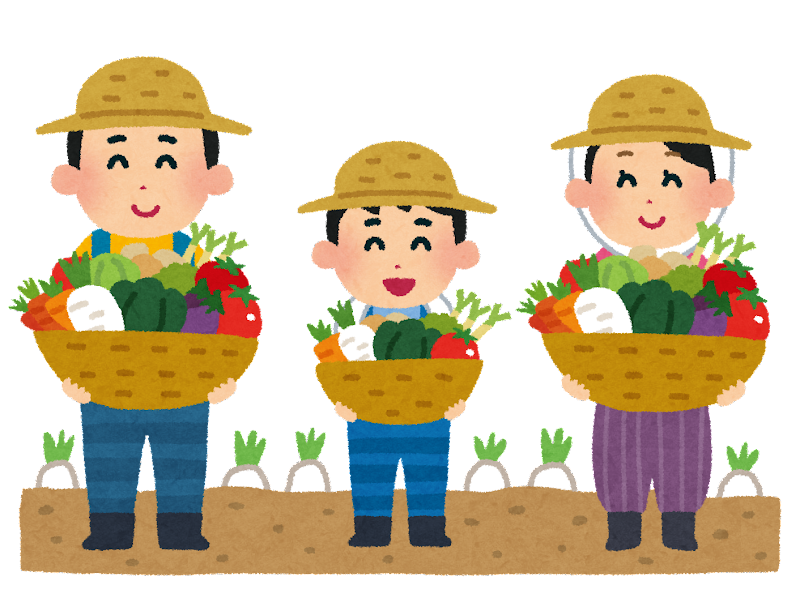 商取引量増加
農業・手工業
の発展
旧貨幣の不足
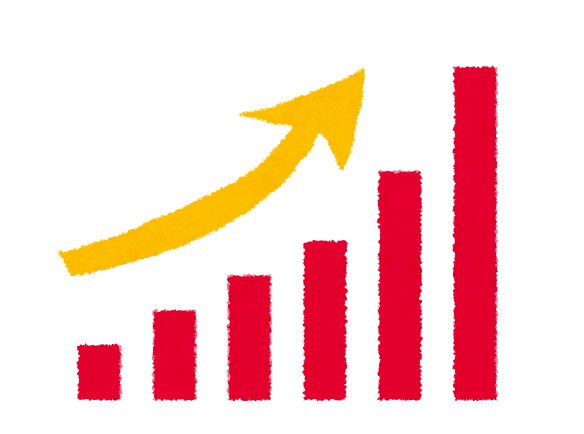 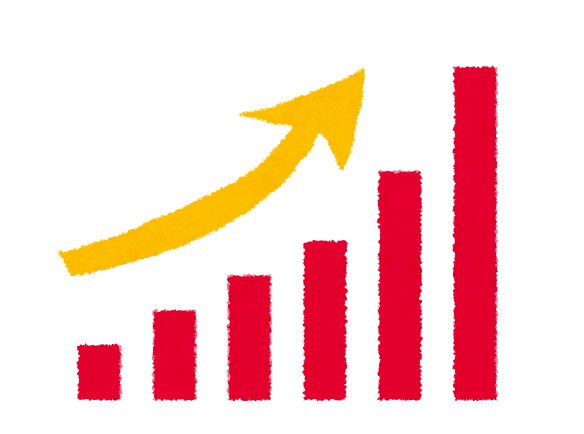 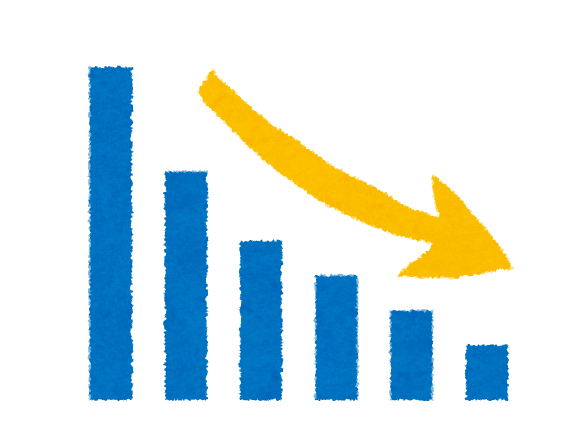 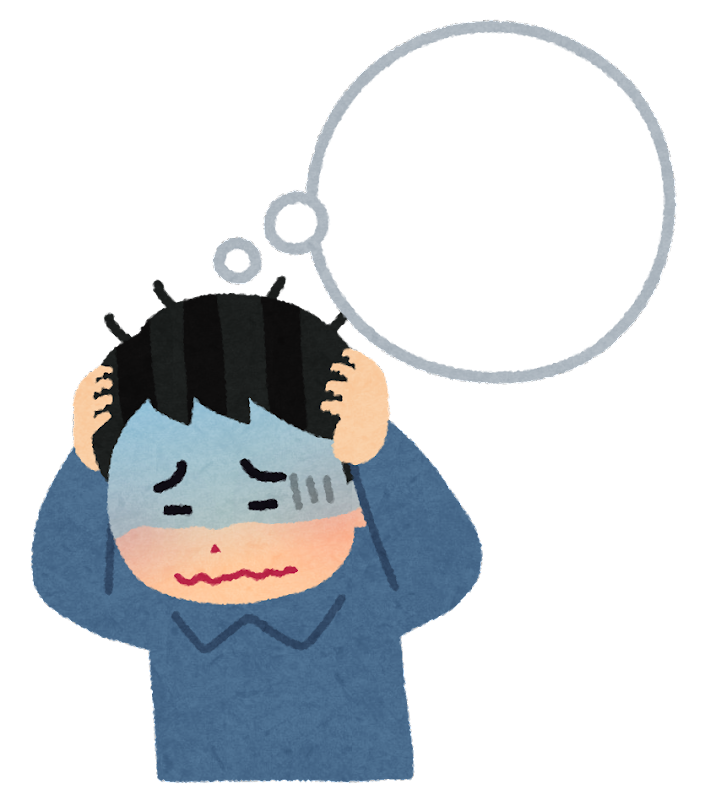 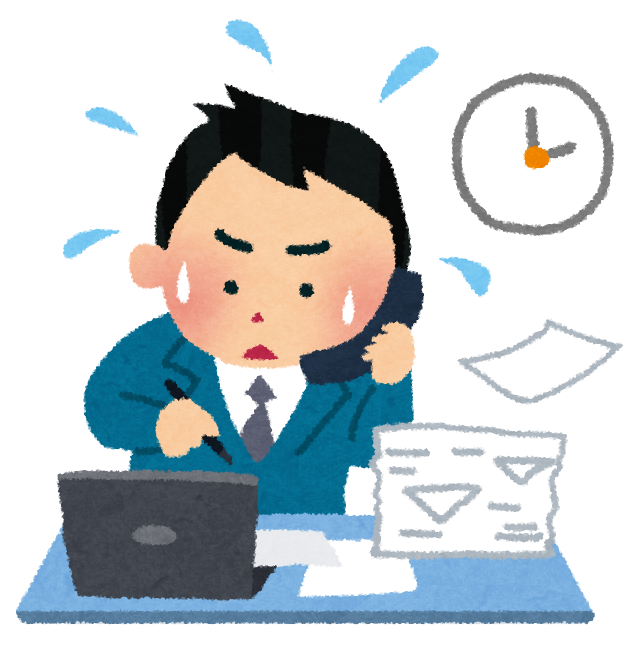 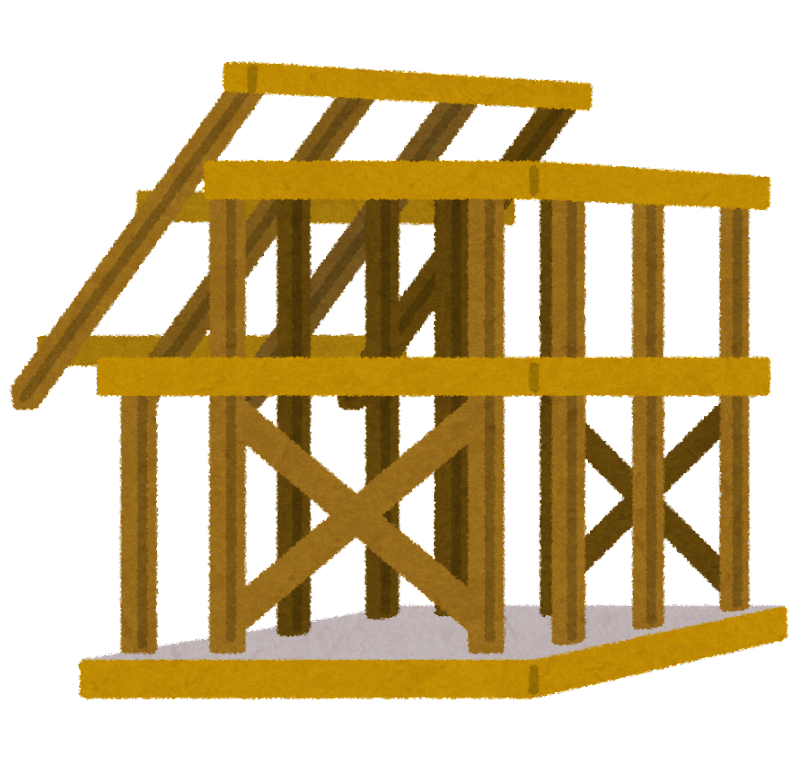 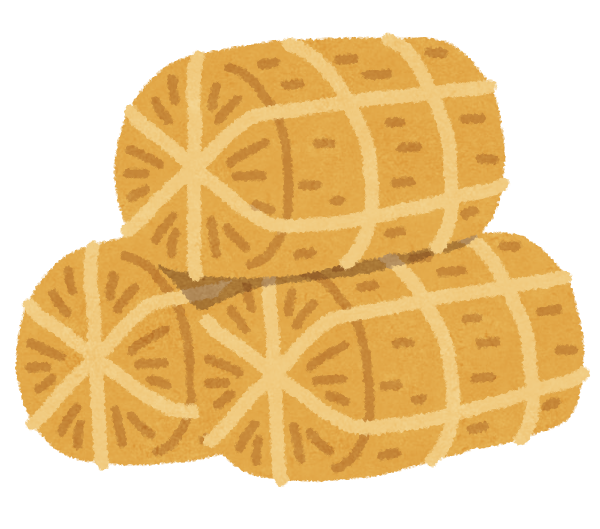 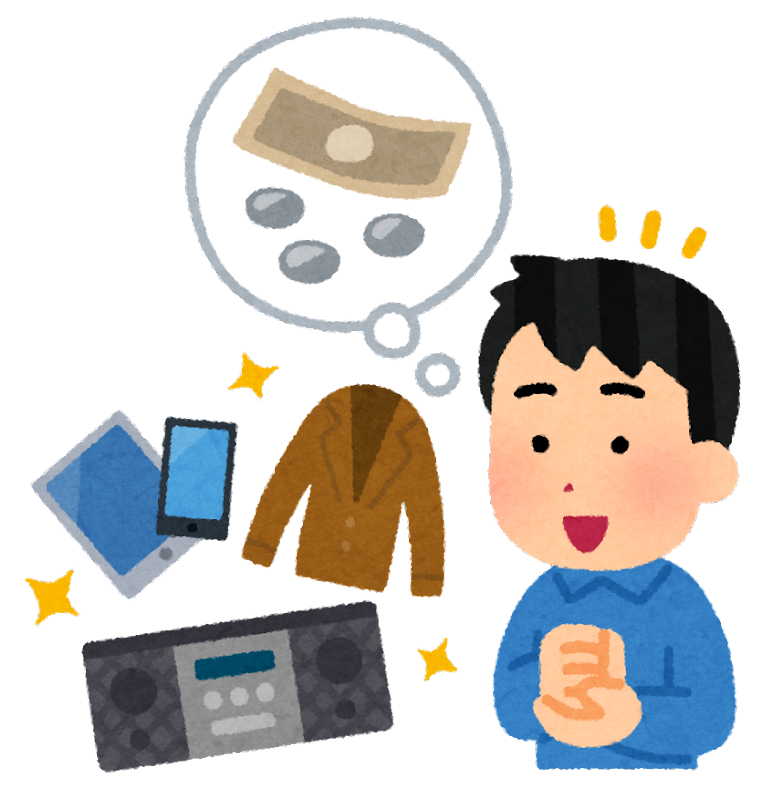 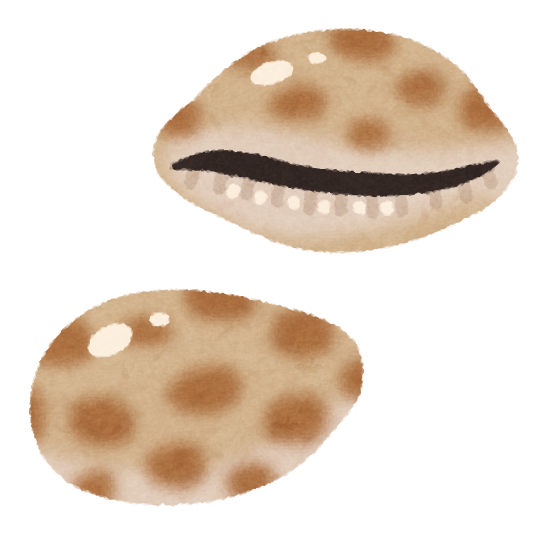 青銅貨幣の鋳造
多くのお金が必要になった
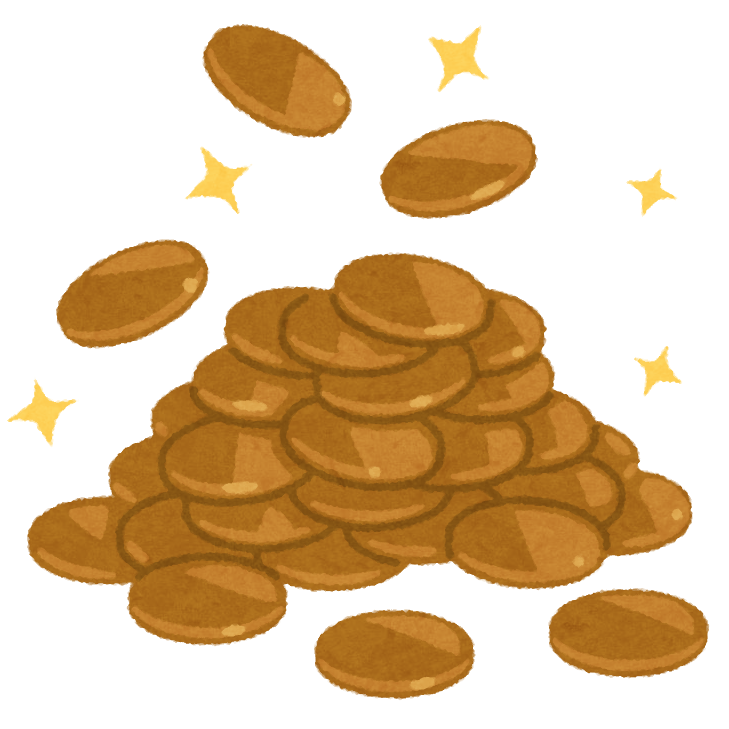 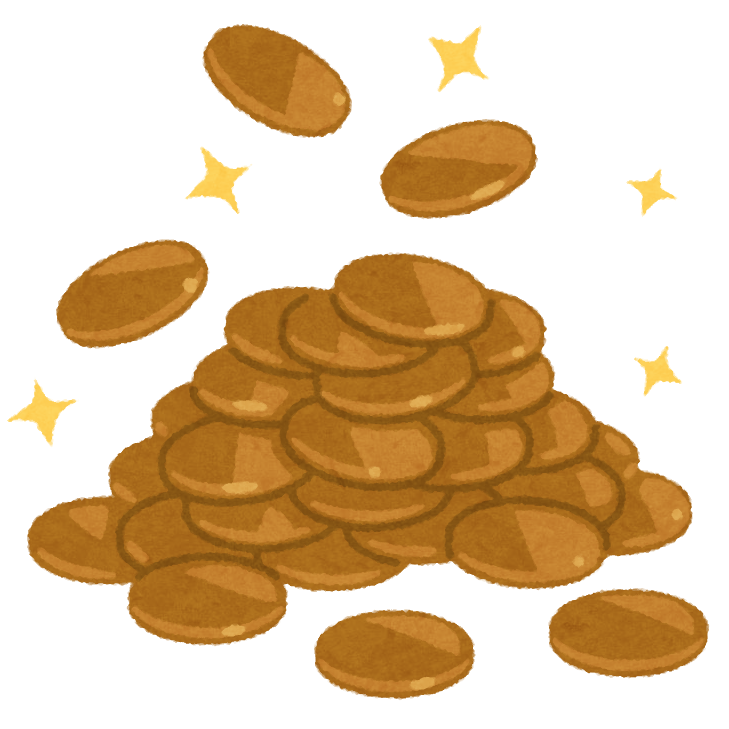 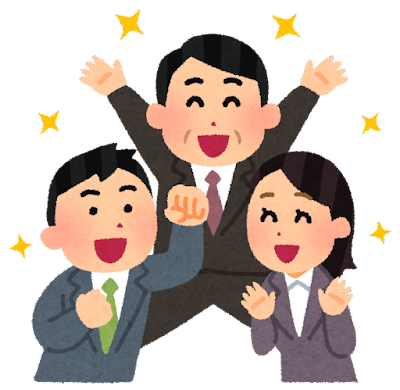 鉄器の普及
・森林伐採の効率化　→　農地拡大、木材供給
　　　　　　　　　　※木簡、竹簡の登場で情報伝達が正確に
・鉄製農具（牛耕など）の使用　→　生産拡大
・森林面積の減少、乾燥化などの環境問題に影響
青銅貨幣の普及
・農業・手工業の発展　→　商取引の増加
・旧貨幣（タカラガイなど）の不足　→　青銅貨幣の鋳造
・商業の発展、大商人の出現、貨幣経済へ移行
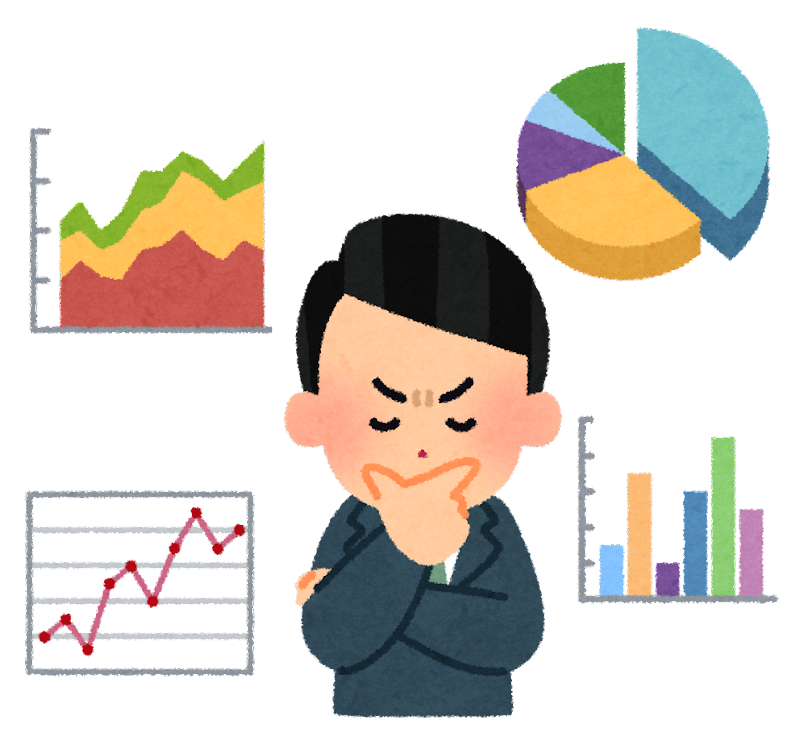 富国強兵
新思想
貨幣経済
農業・手工業
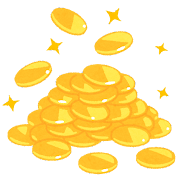 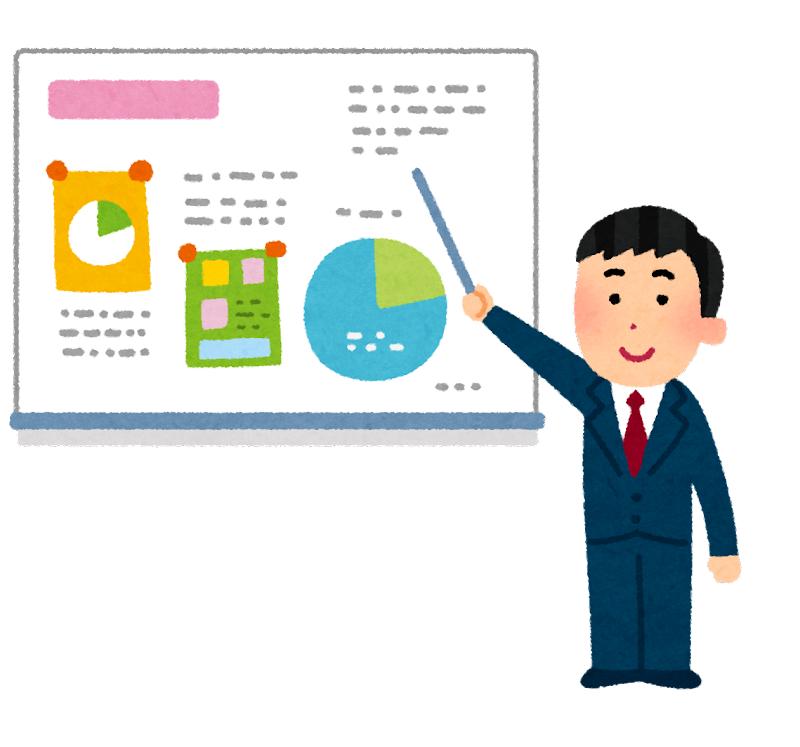 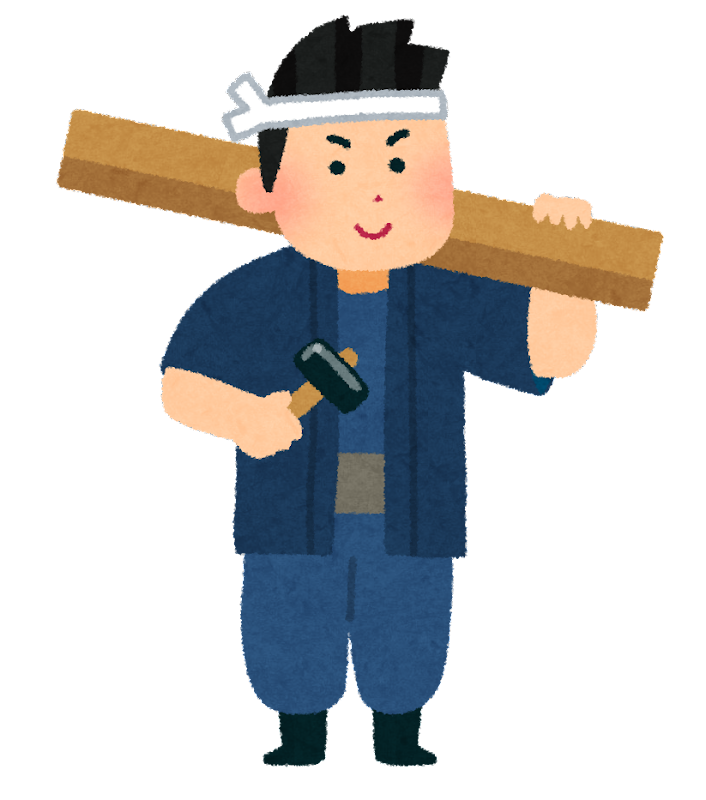 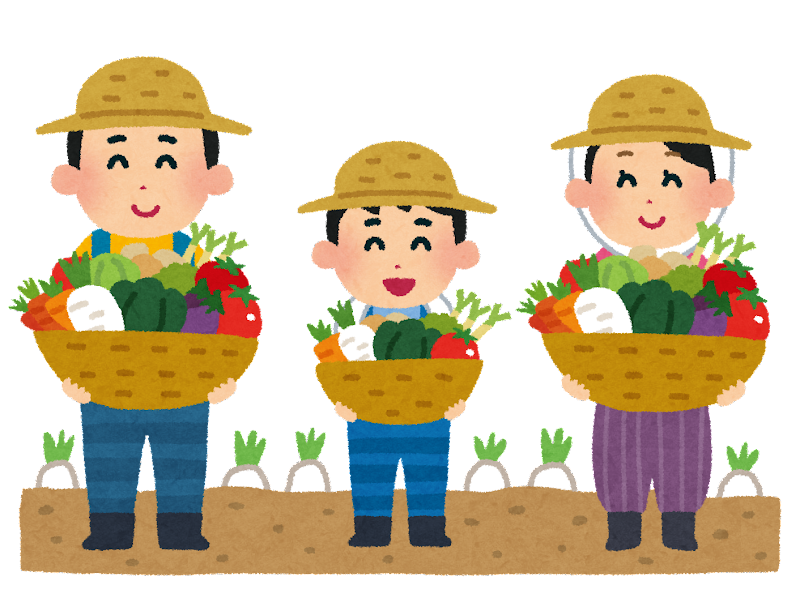